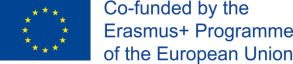 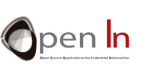 ΕΝΟΤΗΤΑ 6
LCD ΟΘΟΝΕΣ
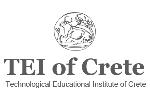 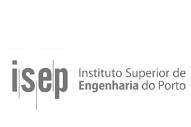 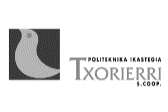 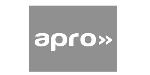 Σκοπός και περίγραμμα της Ενότητας 6
Σκοπός της παρουσίασης
Να δείτε μια οθόνη LCD ως περιφερειακό εξόδου: σας επιτρέπει να εμφανίσετε κάθε είδους πληροφορίας εξόδου, συμπεριλαμβανομένων των αριθμών, των γραμμάτων και των συμβόλων
Σύνοψη
Επεξήγηση βασικών ιδεών για τις οθόνες LCD
Επεξήγηση του συνόλου χαρακτήρων και των χαρακτήρων γραφικών
Παρουσίαση της βιβλιοθήκης liquidCrystal.h
2
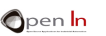 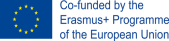 2
LCD ΟΘΟΝΕΣ
Είναι ένα περιφερειακό εξόδου που όχι μόνο δείχνει αριθμούς, αλλά και όλα τα είδη χαρακτήρων, κειμένων, συμβόλων και ακόμη και απλών γραφικών
 Θα χρησιμοποιήσετε μια LCD οθόνη 2 x 16




Η LCD οθόνη είναι ένα ψηφιακό περιφερειακό. Τα σήματα της μπορούν να οδηγηθούν κατευθείαν στους ακροδέκτες εισόδου και εξόδου του ελεγκτή.
Χωρίζονται σε τρία γκρούπ:
Παροχή ισχύος
Έλεγχος
Δεδομένα
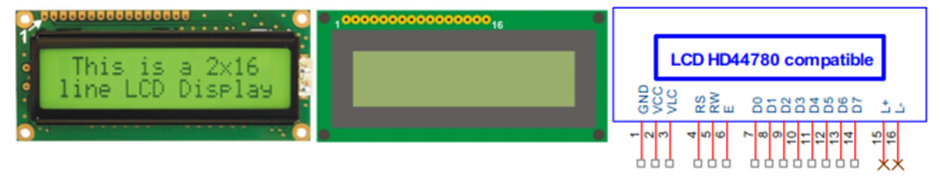 3
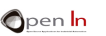 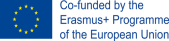 3
LCD ΟΘΟΝΕΣ
Ρίξτε μια ματιά στον παρακάτω πίνακα που περιέχει περιγραφή κάθε ακροδέκτη
4
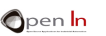 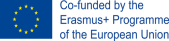 4
ΤΟ ΣΕΤ ΧΑΡΑΚΤΗΡΩΝ
Η επικοινωνία μεταξύ του Arduino και των LCD οθονών επιτυγχάνεται μέσω των ψηφιακών ακροδεκτών DB0-DB7

Στέλνει τους κωδικούς χαρακτήρων ASCII που θέλετε να εμφανίσετε. Αυτοί είναι κωδικοί 8 bit

Η εσωτερική μνήμη ROM περιέχει τον ορισμό του καθενός

 Εάν χρησιμοποιείτε “interface 8 bit", το Arduino χρειάζεται μόνο μία μεταφορά για να εμφανίσει κάθε χαρακτήρα

Το “interface 4 bit” χρειάζεται δύο μεταφορές για την εμφάνιση κάθε χαρακτήρα
5
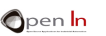 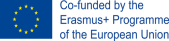 5
ΟΙ ΧΑΡΑΚΤΗΡΕΣ ΓΡΑΦΙΚΩΝ
Μπορείτε να δημιουργήσετε συνολικά έως και οκτώ γραφικούς χαρακτήρες των 5 x 8 σημείων ή "pixels". Κάθε χαρακτήρας απαριθμείται από 0 έως 7 και χρειάζεται να καθοριστούν συνολικά 8 byte.
Η οθόνη LCD διαθέτει εσωτερική μνήμη RAM που ονομάζεται CGRAM για την εκτέλεση αυτής της εργασίας

 Οι γραφικοί χαρακτήρες καθορίζονται εισάγοντας bytes σε διαδοχικές θέσεις της μνήμης CGRAM
Το CGRAM είναι μια μνήμη (που χρειάζεται τροφοδοσία) ικανή να αποθηκεύσει συνολικά 64 byte
6
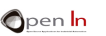 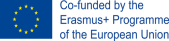 6
Η ΒΙΒΛΙΟΘΗΚΗ LIQUIDCRYSTAL.H
Πρόκειται να μελετήσουμε τις πιο αντιπροσωπευτικές και σημαντικές συναρτήσεις
ΣΥΝΑΡΤΗΣΗ: LIQUIDCRYSTAL()

Αυτή η συνάρτηση δημιουργεί μια μεταβλητή τύπου "LiquidCrystal" και καθορίζει τις συνδέσεις μεταξύ της οθόνης LCD και του ελεγκτή Arduino
LiquidCrystal var(RS,E,D4,D5,D6,D7);  		 //Για ένα 4 bit interface χωρίς σήμα R/W        LiquidCrystal var(RS,RW,E,D4,D5,D6,D7); 		 //Για ένα 4 bit interface με σήμα R/W  
LiquidCrystal var(RS,E,D0,D1,D2,D3,D4,D5,D6,D7); 	 //Για ένα 8 bit interface χωρίς σήμα R/W 
LiquidCrystal var(RS,RW,E,D0,D1,D2,D3,D4,D5,D6,D7); //Για ένα 8 bit interface με σήμα R/W 


var: 	το όνομα της μεταβλητής που αντιστοιχεί στην οθόνη LCD που πρόκειται να ελέγξετε.
RS: 	ο ακροδέκτης του Arduino που συνδέεται με το σήμα RS της οθόνης. 
RW: 	ο ακροδέκτης του Arduino που είναι συνδεδεμένος με το σήμα R / W της οθόνης (εάν πρόκειται                    να χρησιμοποιηθεί).
E: 	ο ακροδέκτης του Arduino που συνδέεται με το σήμα Ε της οθόνης. 
D0-D7: 	οι ακροδέκτες του Arduino που συνδέονται με τις γραμμές δεδομένων DB0-DB7 της οθόνης. Εάν                   δεν υποδεικνύονται ακροδέκτες για τα DB0-DB3, υποθέτουμε μια διασύνδεση 4 bit και                    χρησιμοποιούμε μόνο τα σήματα DB4-DB7.
7
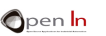 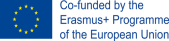 7
Η ΒΙΒΛΙΟΘΗΚΗ LIQUIDCRYSTAL.H
ΣΥΝΑΡΤΗΣΗ: BEGIN() 

Αυτή η  εκκινεί την οθόνη LCD και ορίζει τον αριθμό των γραμμών και τον αριθμό χαρακτήρων ανά γραμμή ανάλογα με το συγκεκριμένο μοντέλο
var.begin(c,f); 

     var:	αυτό είναι το όνομα που ορίζει την εν λόγω οθόνη (εγκατεστημένη στην LyquidCrystal ()). 
     c: 	ο αριθμός των στηλών. 
     f: 	ο αριθμός των γραμμών.
ΣΥΝΑΡΤΗΣΗ: SETCURSOR() 

Αυτή η συνάρτηση τοποθετεί το δρομέα της οθόνης LCD όπως επιθυμείτε. Από εκεί και μετά θα εμφανίζονται οι προηγούμενοι χαρακτήρες.
var.begin(c,f); 

     var:	 αυτό είναι το όνομα που ορίζει την εν λόγω οθόνη (εγκατεστημένη στην LyquidCrystal ()). 
     c: 	 ο αριθμός των στηλών. 
     f: 	 ο αριθμός των γραμμών.
8
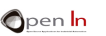 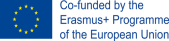 8
Η ΒΙΒΛΙΟΘΗΚΗ LIQUIDCRYSTAL.H
ΣΥΝΑΡΤΗΣΗ: HOME() 

Αυτή η λειτουργία τοποθετεί το δρομέα στην επάνω αριστερή γωνία (θέση 0 της γραμμής 0) της πρώτης θέσης της οθόνης
var.home();  

     var:	 αυτό είναι το όνομα που ορίζει την εν λόγω οθόνη (εγκατεστημένη στην LyquidCrystal ()).
ΣΥΝΑΡΤΗΣΗ: CLEAR() 

Αυτή η λειτουργία καθαρίζει την οθόνη LCD και τοποθετεί τον δρομέα στην επάνω αριστερή γωνία
var.clear(); 

     var:	 αυτό είναι το όνομα που ορίζει την εν λόγω οθόνη (εγκατεστημένη στην LyquidCrystal ()).
9
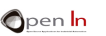 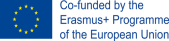 9
Η ΒΙΒΛΙΟΘΗΚΗ LIQUIDCRYSTAL.H
ΣΥΝΑΡΤΗΣΗ: WRITE() 

Αυτή η συνάρτηση γράφει ένα χαρακτήρα στην τρέχουσα θέση του δρομέα
var.write(char);  

     var:	 αυτό είναι το όνομα που ορίζει την εν λόγω οθόνη (εγκατεστημένη στην LyquidCrystal ()). 
     char: 	ο χαρακτήρας που θα εμφανιστεί.
ΣΥΝΑΡΤΗΣΗ: PRINT () 

Αυτή η συνάρτηση εκτυπώνει στην οθόνη LCD ξεκινώντας από την τρέχουσα θέση του δρομέα
var.print(data,base);  

     var:	 αυτό είναι το όνομα που ορίζει την εν λόγω οθόνη (εγκατεστημένη στην LyquidCrystal ()). 
     data: 	Αυτά είναι τα δεδομένα που θα εκτυπωθούν. Mπορεί να είναι char, int, long, float ή string. 
     base: 	Αυτό είναι προαιρετικό και δείχνει την επιθυμητή αριθμητική βάση: BIN=Δυαδικό;                    DEC=Δεκαδικό (προκαθορισμένο); OCT=Οκταδικό; HEX=Δεκαεξαδικό; ή N=nº σε                     δεκαδικό για αριθμούς κινητής υποδιαστολής (προκαθορισμένη τιμή 2).
10
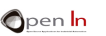 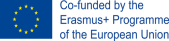 10
Η ΒΙΒΛΙΟΘΗΚΗ LIQUIDCRYSTAL.H
ΣΥΝΑΡΤΗΣΗ: CURSOR() 

Αυτή η συνάρτηση εμφανίζει το δρομέα στην οθόνη LCD στην τρέχουσα θέση της, ως μια υπογράμμιση (_)
var.cursor();  

     var:	 αυτό είναι το όνομα που ορίζει την εν λόγω οθόνη (εγκατεστημένη στην LyquidCrystal ()).
ΣΥΝΑΡΤΗΣΗ: NOCURSOR() 

Αυτή η συνάρτηση κρύβει τον δρομέα από την LCD οθόνη.
var.noCursor(); 

     var:	 αυτό είναι το όνομα που ορίζει την εν λόγω οθόνη (εγκατεστημένη στην LyquidCrystal ()).
11
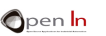 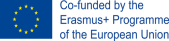 11
Η ΒΙΒΛΙΟΘΗΚΗ LIQUIDCRYSTAL.H
ΣΥΝΑΡΤΗΣΗ: BLINK() 

Αυτή η συνάρτηση εμφανίζει το δρομέα στην LCD οθόνη, στην τρέχουσα θέση του ως ένα σταθερό διαλειπτόμενο σύμβολο (▓).
var.blink();  

     var:	 αυτό είναι το όνομα που ορίζει την εν λόγω οθόνη (εγκατεστημένη στην LyquidCrystal ()).
ΣΥΝΑΡΤΗΣΗ: NOBLINK() 

Αυτή η συνάρτηση κρύβει το σταθερό διαλειπτόμενο δρομέα ( ▓ ).
var.noblink(); 

     var:	 αυτό είναι το όνομα που ορίζει την εν λόγω οθόνη (εγκατεστημένη στην LyquidCrystal ()).
12
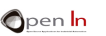 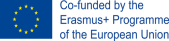 12
Η ΒΙΒΛΙΟΘΗΚΗ LIQUIDCRYSTAL.H
ΣΥΝΑΡΤΗΣΗ: DISPLAY() 

Αυτή η συνάρτηση συνδέει την LCD οθόνη και ανακτά το περιεχόμενο που εμφανίζεται σε αυτήν προτού εκτελεστεί η noDisplay ().
var.display();  

     var:	 αυτό είναι το όνομα που ορίζει την εν λόγω οθόνη (εγκατεστημένη στην LyquidCrystal ()).
ΣΥΝΑΡΤΗΣΗ: NODISPLAY() 

Αυτή η συνάρτηση απενεργοποιεί την οθόνη LCD χωρίς να χάσει το περιεχόμενό της ή τη θέση του δρομέα
var.noDisplay(); 

     var:	 αυτό είναι το όνομα που ορίζει την εν λόγω οθόνη (εγκατεστημένη στην LyquidCrystal ()).
13
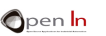 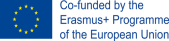 13
Η ΒΙΒΛΙΟΘΗΚΗ LIQUIDCRYSTAL.H
ΣΥΝΑΡΤΗΣΗ: SCROLLDISPLAYLEFT() 

Αυτή η συνάρτηση μετατοπίζει το περιεχόμενο (το κείμενο και τη θέση του δρομέα) που εμφανίζονται στην οθόνη οποιαδήποτε στιγμή, μια θέση προς τα αριστερά.
var.scrollDisplayLeft();  

     var:	 αυτό είναι το όνομα που ορίζει την εν λόγω οθόνη (εγκατεστημένη στην LyquidCrystal ()).
ΣΥΝΑΡΤΗΣΗ: SCROLLDISPLAYRIGHT() 

Αυτή η λειτουργία μετατοπίζει το περιεχόμενο (το κείμενο και τη θέση του δρομέα) που εμφανίζονται στην οθόνη οποιαδήποτε στιγμή, μια θέση προς τα δεξιά.
var.scrollDisplayRight(); 

     var:	 αυτό είναι το όνομα που ορίζει την εν λόγω οθόνη (εγκατεστημένη στην LyquidCrystal ()).
14
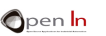 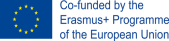 14
Η ΒΙΒΛΙΟΘΗΚΗ LIQUIDCRYSTAL.H
ΣΥΝΑΡΤΗΣΗ: LEFTTORIGHT() 

Αυτή η συνάρτηση καθορίζει αυτόματα σε ποια κατεύθυνση γράφει ο δρομέας στην οθόνη: από αριστερά προς τα δεξιά. Αυτό σημαίνει ότι οι χαρακτήρες γράφονται από αριστερά προς τα δεξιά χωρίς να επηρεάζονται εκείνοι που έχουν ήδη γραφτεί.
var.LeftToRight ();  

     var:	 αυτό είναι το όνομα που ορίζει την εν λόγω οθόνη (εγκατεστημένη στην LyquidCrystal ()).
ΣΥΝΑΡΤΗΣΗ: RIGHTTOLEFT() 

Αυτή η συνάρτηση αντιστρέφει την κατεύθυνση που ο δρομέας γράφει στην οθόνη: δεξιά προς τα αριστερά. Αυτό σημαίνει ότι οι χαρακτήρες γράφονται από τα δεξιά προς τα αριστερά χωρίς να επηρεάζονται οι χαρακτήρες που έχουν ήδη γραφτεί.
var.RightToLeft(); 

     var:	 αυτό είναι το όνομα που ορίζει την εν λόγω οθόνη (εγκατεστημένη στην LyquidCrystal ()).
15
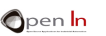 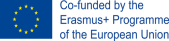 15
Η ΒΙΒΛΙΟΘΗΚΗ LIQUIDCRYSTAL.H
ΣΥΝΑΡΤΗΣΗ: AUTOSCROLL() 

Αυτή η συνάρτηση ενεργοποιεί την κίνηση κύλισης ή αυτόματης απεικόνισης. Κάθε φορά που αποστέλλεται ένας χαρακτήρας στην οθόνη αυτή η συνάρτηση τον προβάλλει και στη συνέχεια μετακινεί τα υπόλοιπα περιεχόμενα κατά μία θέση. Αν η κατεύθυνση είναι από αριστερά προς τα δεξιά (leftToRight ()), το περιεχόμενο μετακινείται προς τα αριστερά. Εάν η κατεύθυνση είναι από δεξιά προς τα αριστερά (rightToLeft ()), το περιεχόμενο μετακινείται προς τα δεξιά.
var.autoscroll();  

     var:	 αυτό είναι το όνομα που ορίζει την εν λόγω οθόνη (εγκατεστημένη στην LyquidCrystal ()).
ΣΥΝΑΡΤΗΣΗ: NOAUTOSCROLL () 

Αυτή η συνάρτηση απενεργοποιεί την κίνηση κύλισης ή αυτόματης απεικόνισης.
var.noAutoscroll(); 

     var:	 αυτό είναι το όνομα που ορίζει την εν λόγω οθόνη (εγκατεστημένη στην LyquidCrystal ()).
16
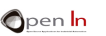 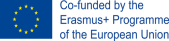 16
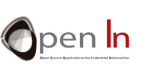 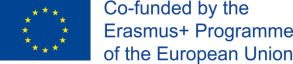 ΕΝΟΤΗΤΑ 6 LCD ΟΘΟΝΕΣ
Ευχαριστούμε
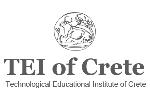 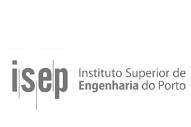 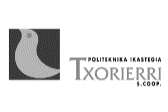 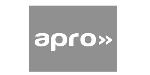